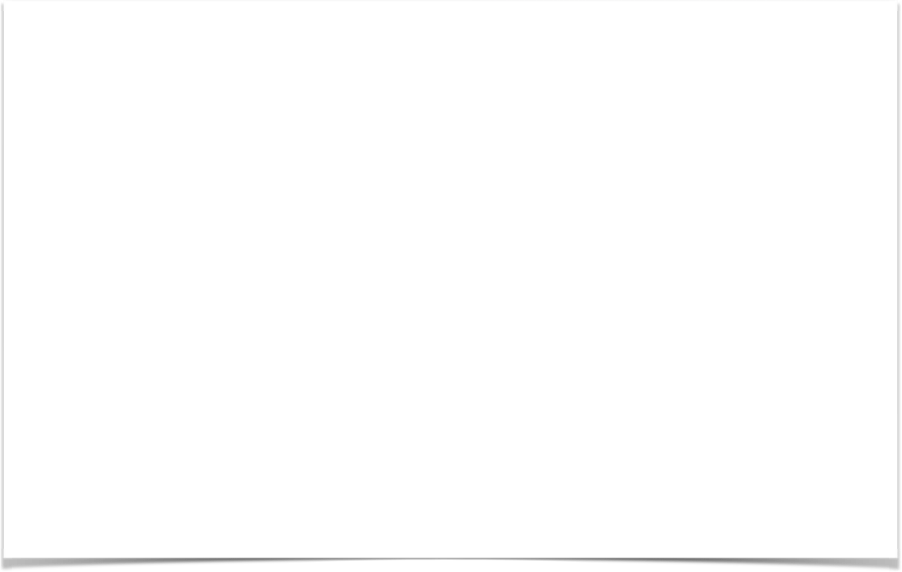 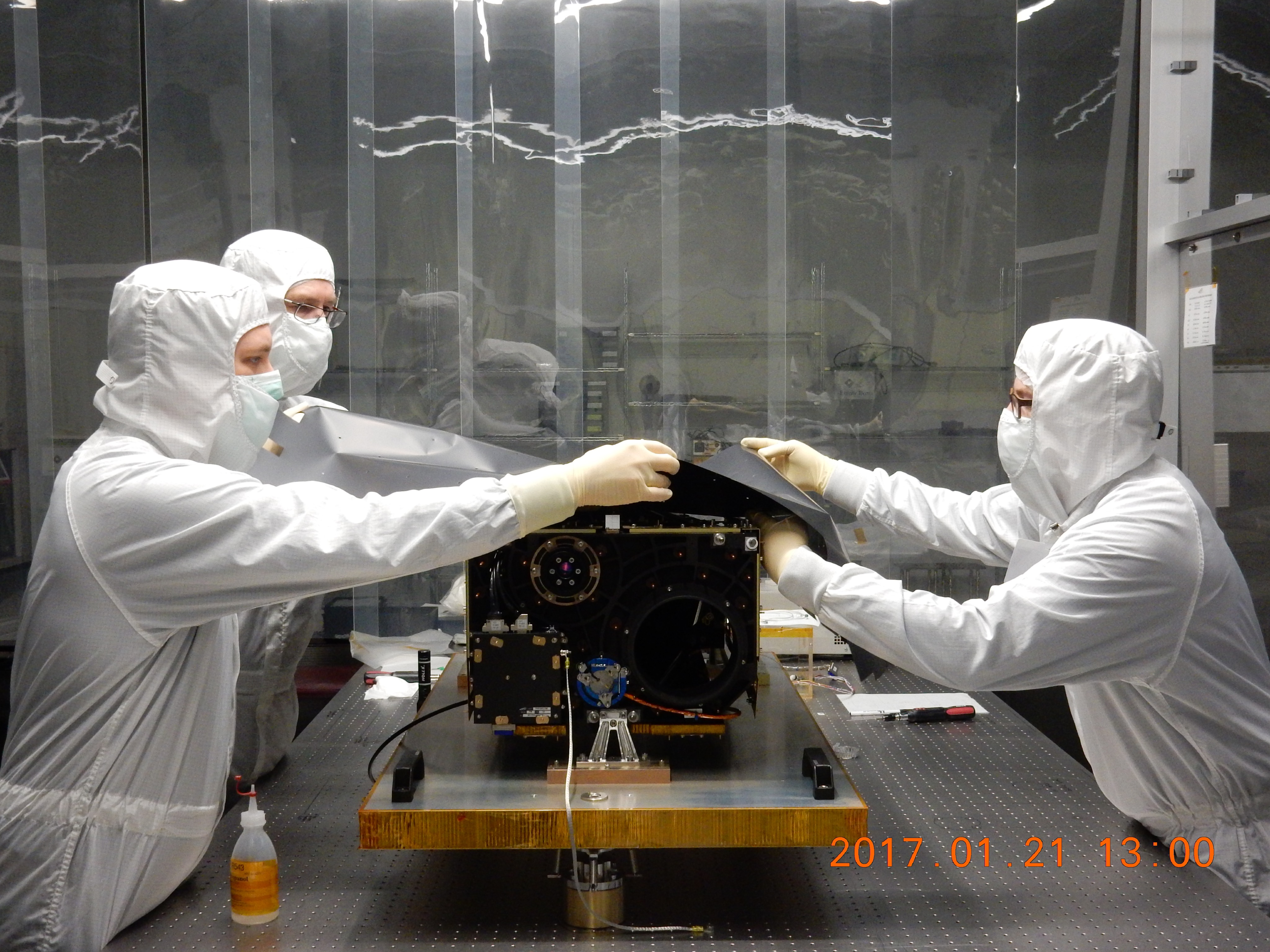 Solar OrbiterPolarimetric and Helioseismic Imager (SO/PHI)
Andreas Lagg and the PHI TeamMPI for Solar System research, Göttingen
The Solar Orbiter Mission
last 2 days: magnetometer has high priority for L5 mission
2-viewpoint science: many parallels between SolO and L5

SolO launch:October 2018
3-year cruise phase
min. distance: 0.28 AU
max latitude: 34°
Solar Orbiter Science Cases
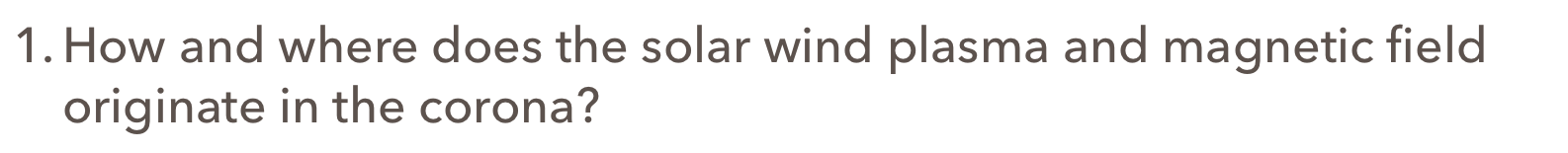 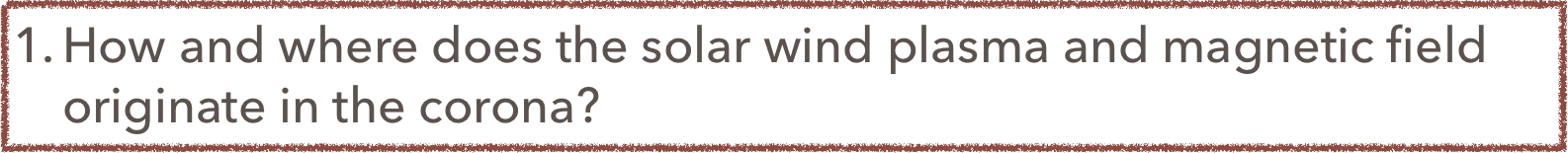 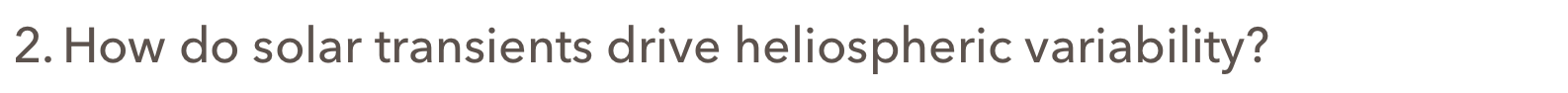 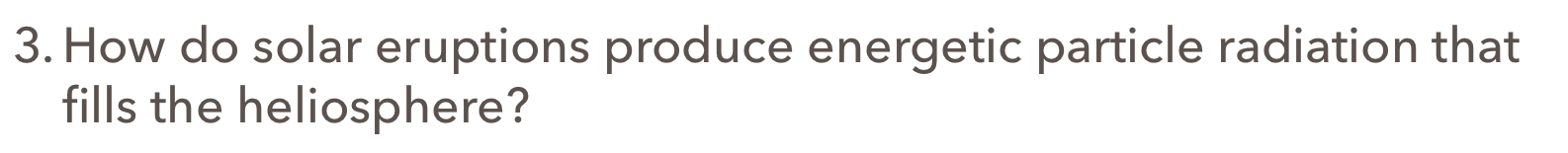 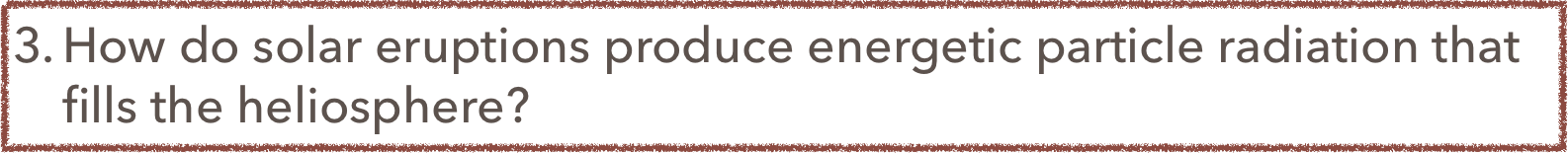 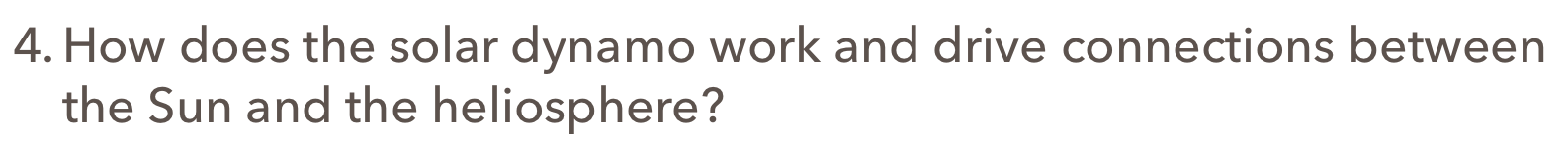 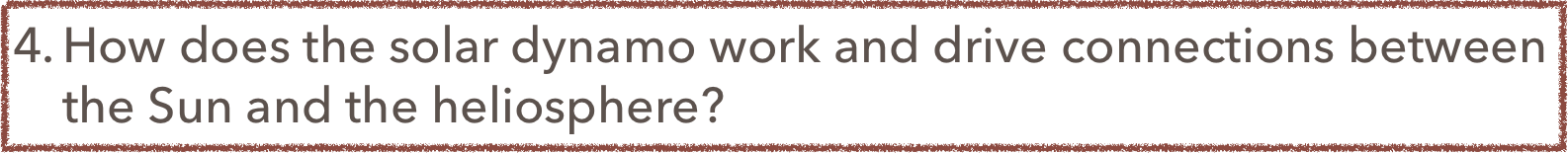 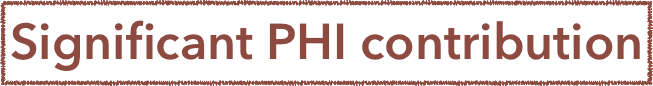 Polarimetric and Helioseismic Imager
PHI at a glance:
Scans over magnetic sensitive photospheric absorption line (FeI 617.3nm)
Narrow-band filtergrams at 6 spectral positions, 4 polarisation states
On-board data processing:
data reduction (dark, flat, calibration)
retrieval of physical parameters (ME inversions)
lossless / lossy compression
Intensity
LOS-velocity
B-strength
B-inclination
B-azimuth
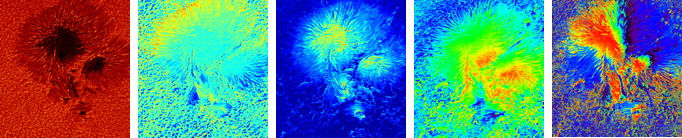 Polarimetric and Helioseismic Imager
PHI stand-alone science:
What is the nature of magnetoconvection?
How do active regions and sunspots evolve?
What is the global structure of the solar magnetic field?
How strongly does the solar luminosity vary and what is the source of these variations?
Intensity
LOS-velocity
B-strength
B-inclination
B-azimuth
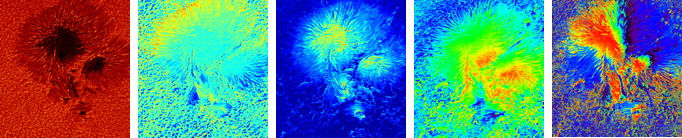 SO/PHI basic specs
Two Telescopes:
Full Disk Telescope:
FoV ~ 2°
Resolution ~3.5 arcsec/pix
Full disk at all orbit positions
17 mm aperture diameter
High Resolution Telescope:
FoV ~ 16 arcmin
Resolution: 0.5 arcsec per pixel(i.e., ~200 km at 0.28 AU)
140 mm aperture diameter
SO/PHI: new technologies
Heat rejection windows:
optical/polarimetric performance between 0.28 and 0.9 AU   
Line scanning:
first ever LiNbO3 etalon in space 
Science detector:
custom made APS sensor development
Polarization modulation:
space-qualification of LCVRs for SO

Data processing:
use of powerful reconfigurable FPGAs, autonomous onboard calibration and data processing
Telemetry issues:
6.4 GByte per orbit ≈ 100 GByte over entire mission lifetime4Tbyte on-board storage
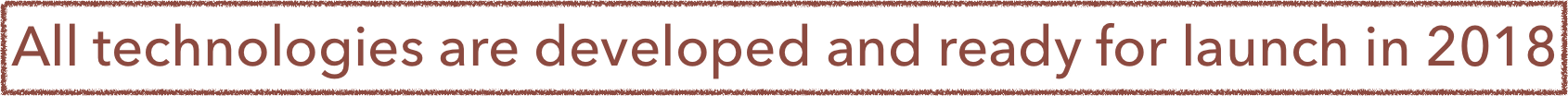 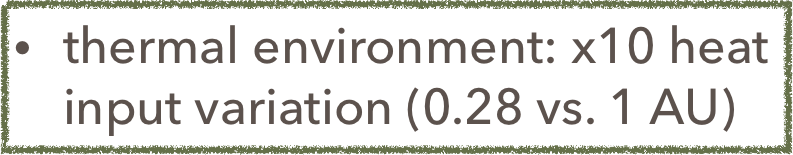 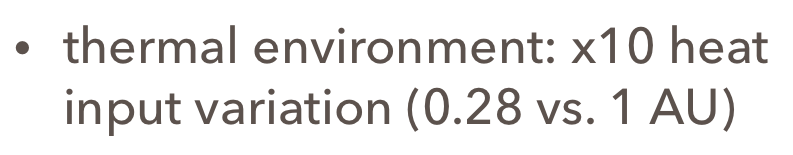 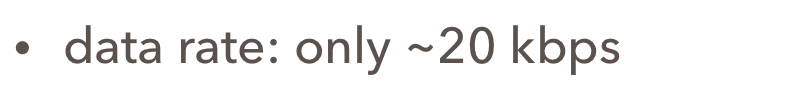 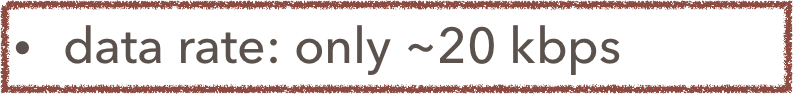 SO/PHI technical challenges
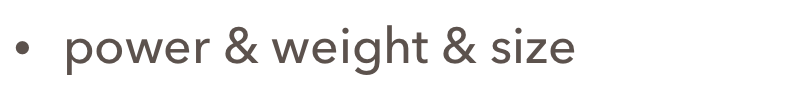 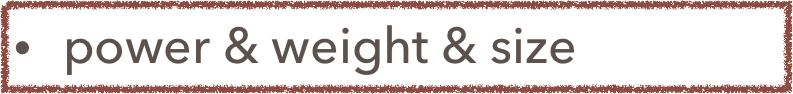 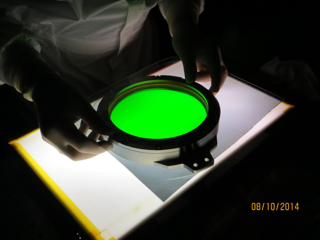 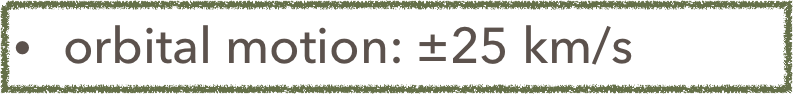 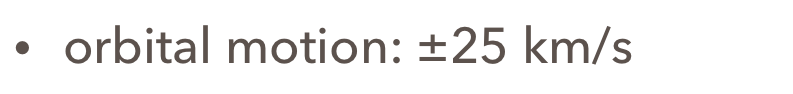 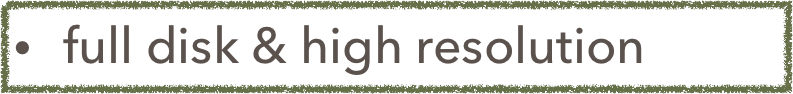 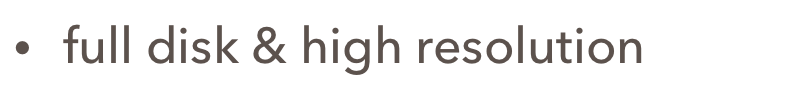 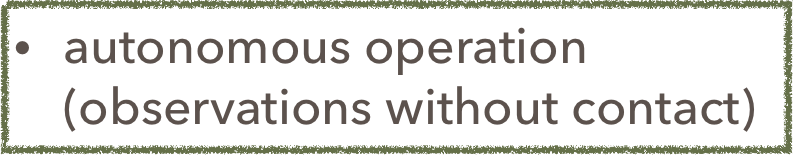 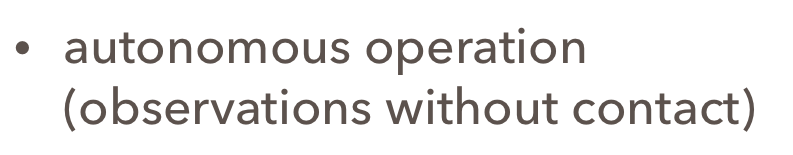 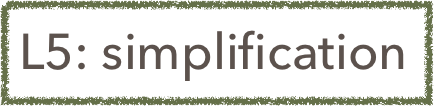 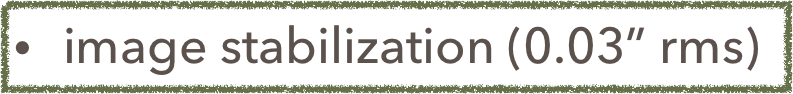 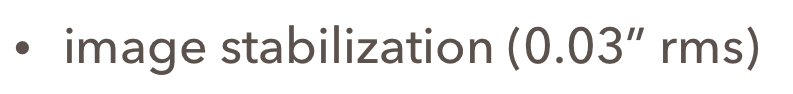 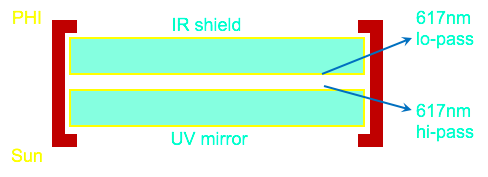 PHI@L5: simplification options
Telescope:
only 1 telescope
no feed selection mechanism
2” resolution (1”/pixel)—> 8cm aperture @6173 Å(optional: 4” —> 4cm)
Detector:
2k x 2k (optional: 1k x 1k)
Thermal environment:
lower heat input
stable conditions
Observation & operation:
constant orbital velocity & image scale (almost)
continous contact
Cadence:
several / day (reduces processing demands, on-board storage)
higher cadence for helioseismology (highly compressed)
No / less demanding correlation tracker required
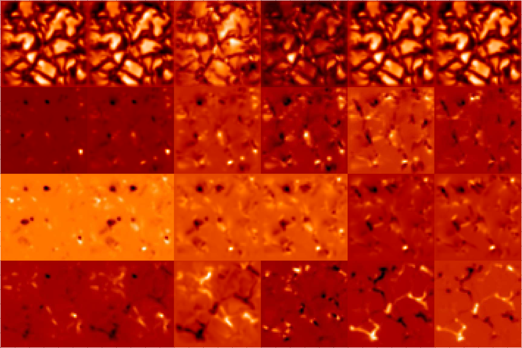 PHI@L5: Heritage (See also S. Kraft presentation Monday)
I
Hardware ready for launch (Oct. 2018)
On-board processing
most efficient data compression technique available
6x4 Stokes images, 14bit—> 1-5 par. maps, 10 bit
(comp ratio: 6 — 32)
Lossless comp: x2
Lossy comp: up to x3—> total comp. 12 — 1000
Q
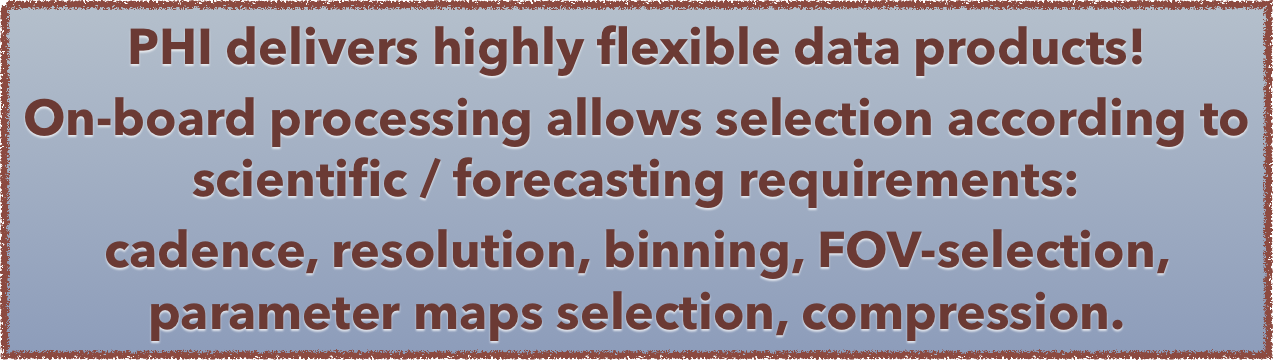 U
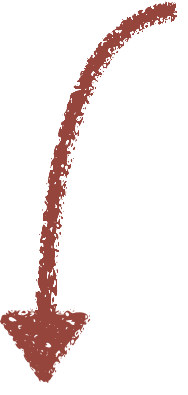 V
-400 mÅ
-160 mÅ
-80 mÅ
0 mÅ
80 mÅ
+160 mÅ
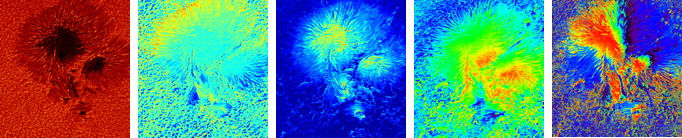 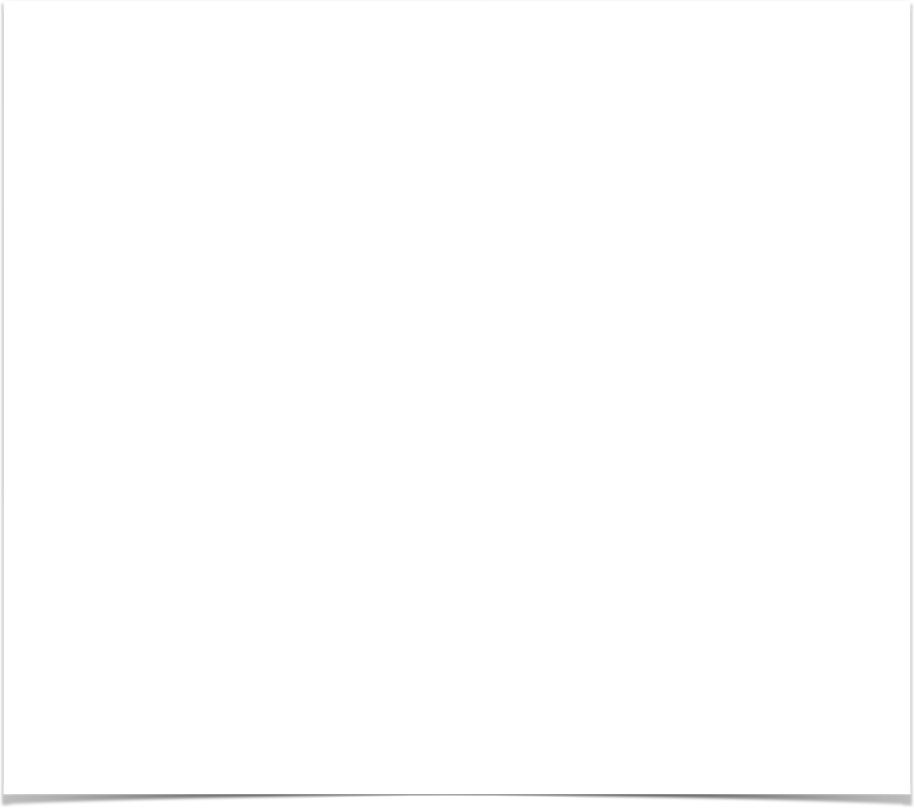 PHI@L5: space weather benefits
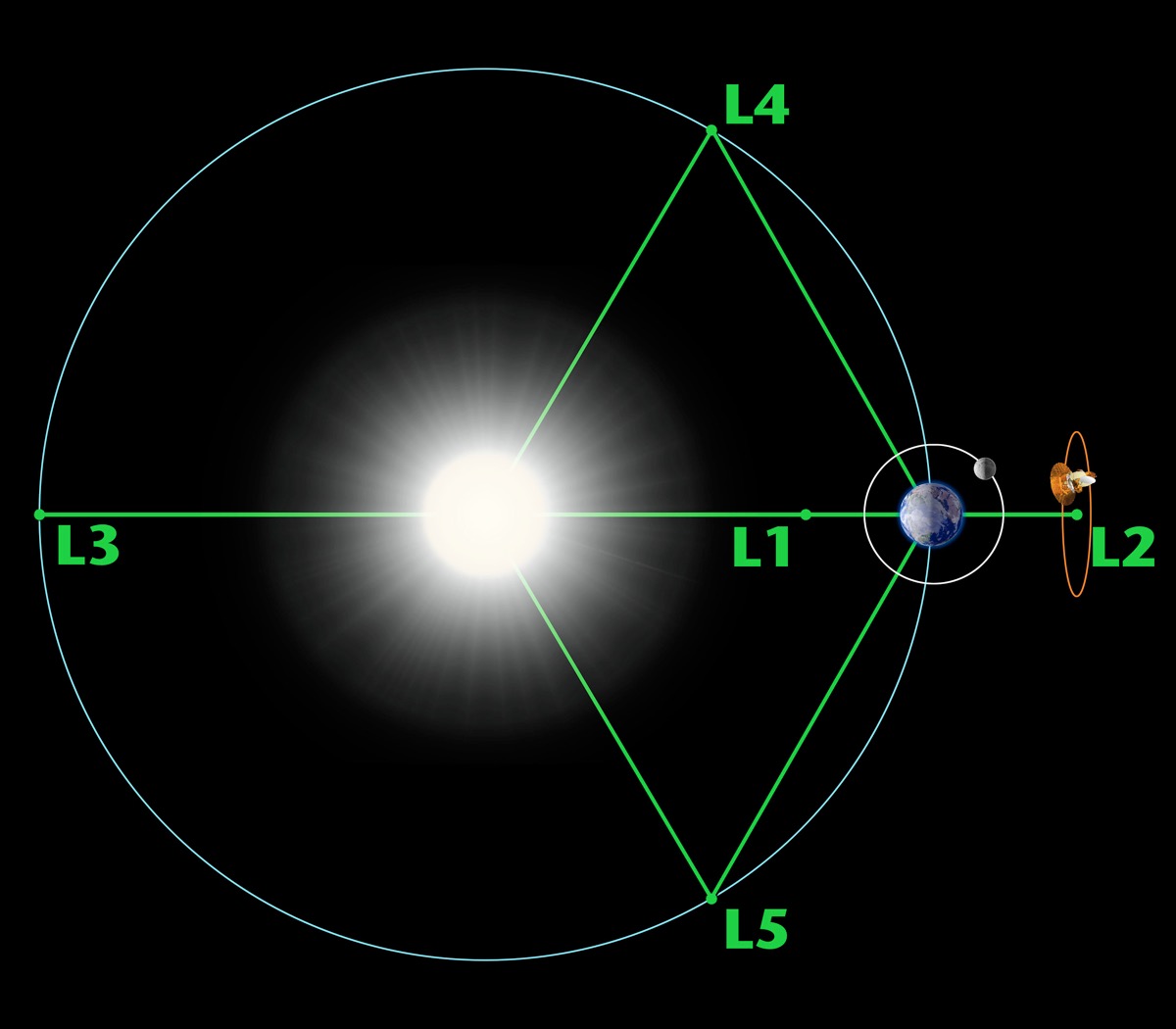 Advantages of L5 for space weather application:
easier & more reliable LOS-magnetic field measurements (advantageous viewing geometry)
larger disk coverage improves global field modelling
—> better prediction of flare probabilities
PHI@L5: Science benefits
Required are vector field measurements!(available for only 200g more than LOS magnetograph)
Continuous stereoscopic B-field measurements possible—>180° ambiguity removal
allows measurement of currents, build-up of magnetic energy in ARs
Essential to improve understanding of energy release mechanisms
Essential for reliable predictions
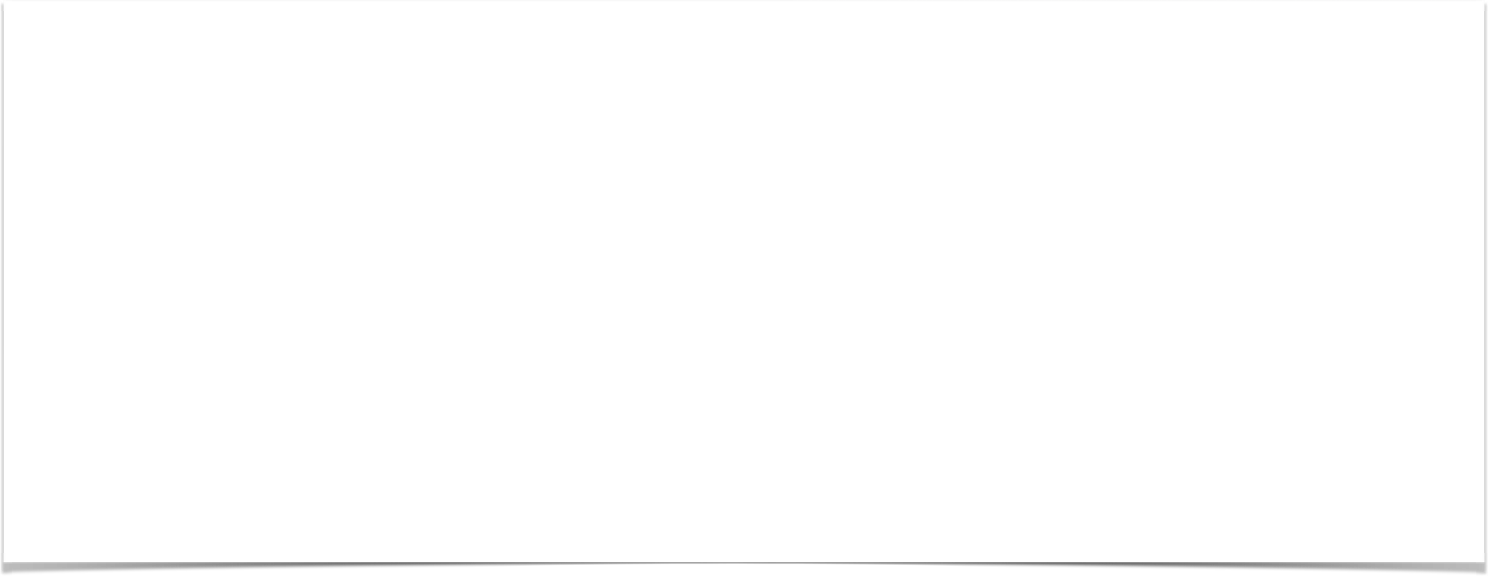 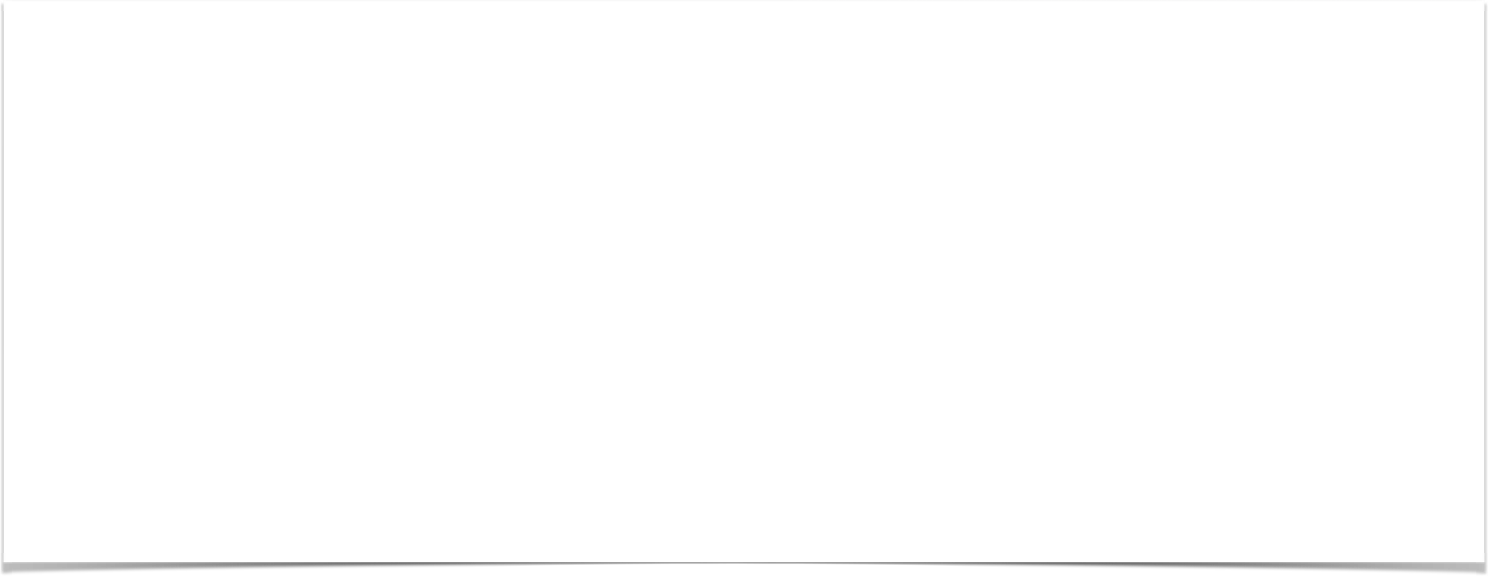 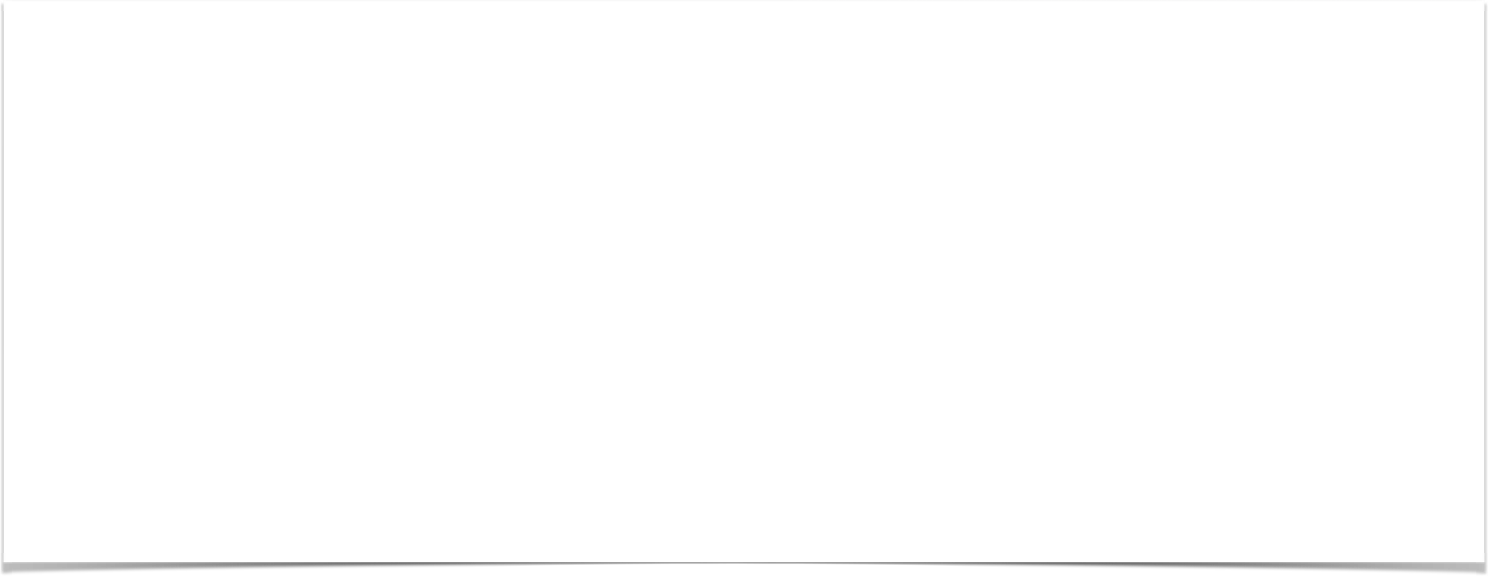 PHI@L5: Science Benefits
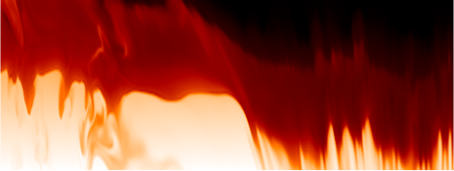 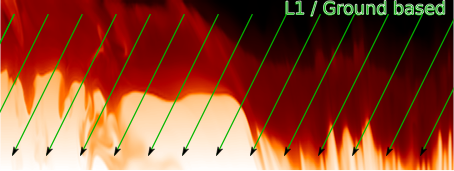 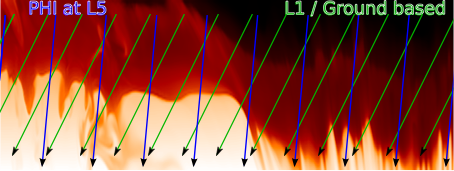 Magnetograms based on inversion of RTE are showing B on surfaces of equal optical depth.
Stereoscopic measurements will allow for inversions on a geometrical heigh scale
—> significant improvement/simplification for B-field extrapolation
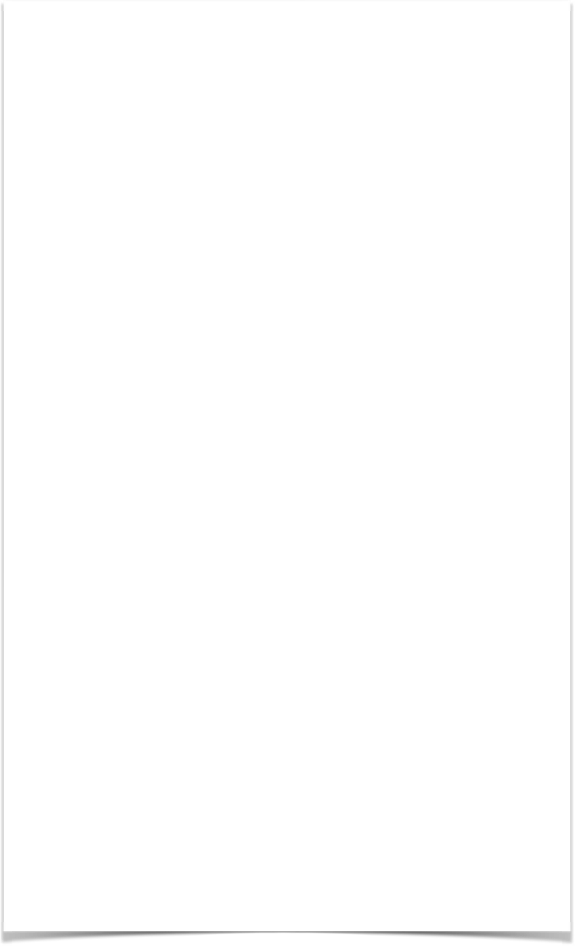 PHI@L5: Benefits for Helioseismology
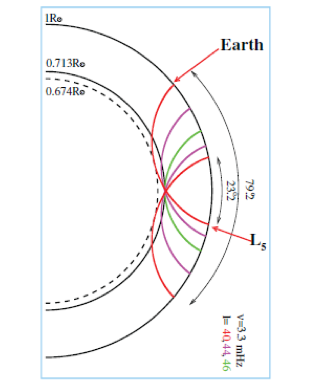 PHI@L5 would improve
Better spatial coverage gives better statistics
Longer observations of each active region
Longer ray paths available for time-distance
Vector velocities
SDO+PHI+L5 offer three viewing angles and/or near complete coverage of the Sun.
Requirements:
low resolution Dopplergrams
Cadence: 1 map/minute
L5 Magnetograph Specification
for Global Solar Magnetic Field Maps
based on ADAPT WSA-Enlil and F10.7 & EUV irradiance modeling experience(Carl Henney, see presentation yesterday afternoon)
(*) L5 modeling matrix, talk by Pete Riley, Tuesday afternoon
Summary
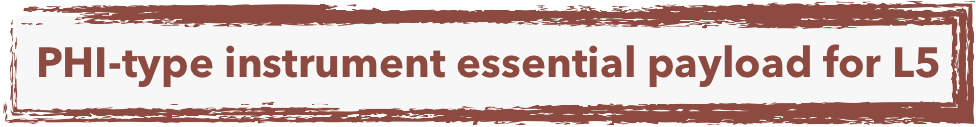 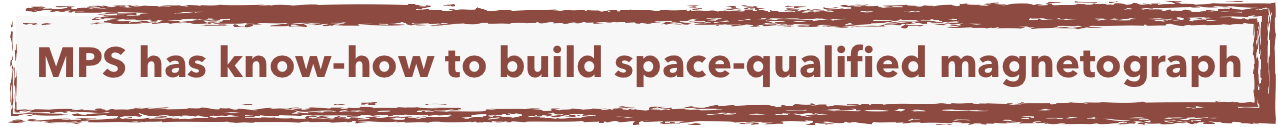 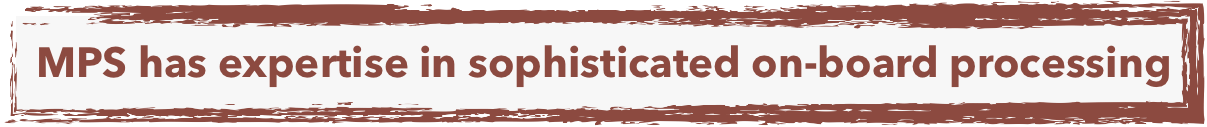 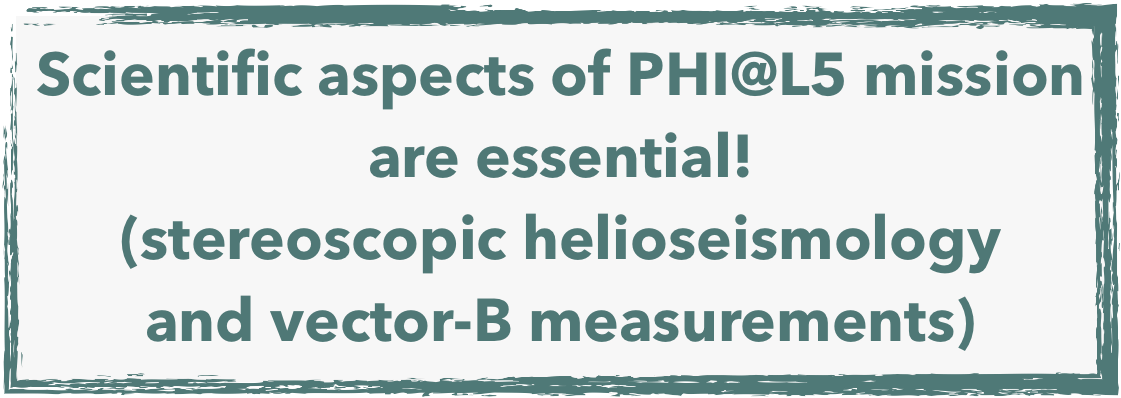 SO/PHI design
HRT: off-axis Ritchey-Chrétien telescope
FDT: off-axis refractor 
Polarization Packages: based on Liquid-Crystal Variable Retarders (LCVRs)
Filtergraph: transfer-optics with solid state etalon and interference filters
Image stabilization: 30 Hz Correlation Tracker 
Focal Plane: 2k / >10fps APS detector
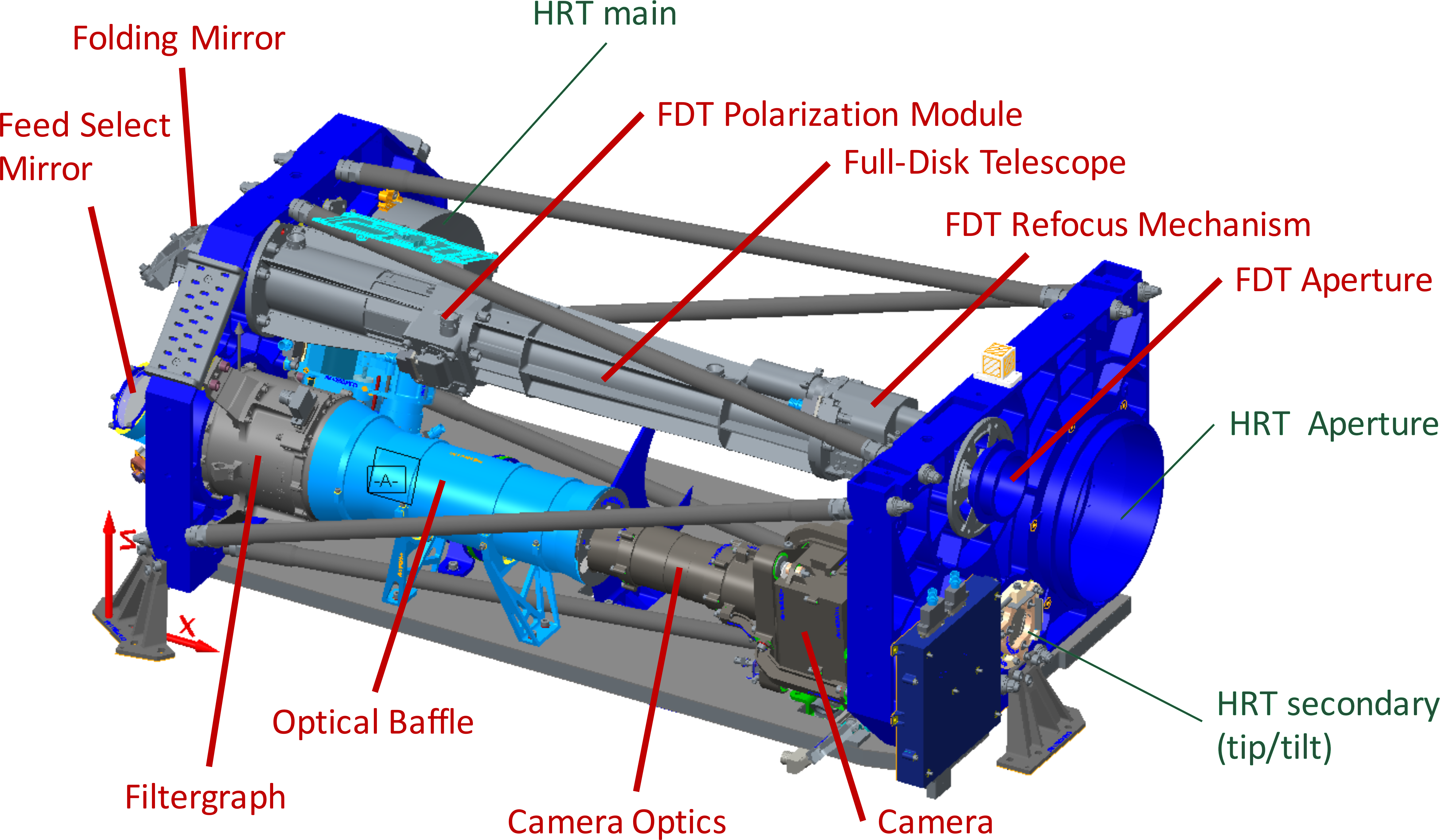 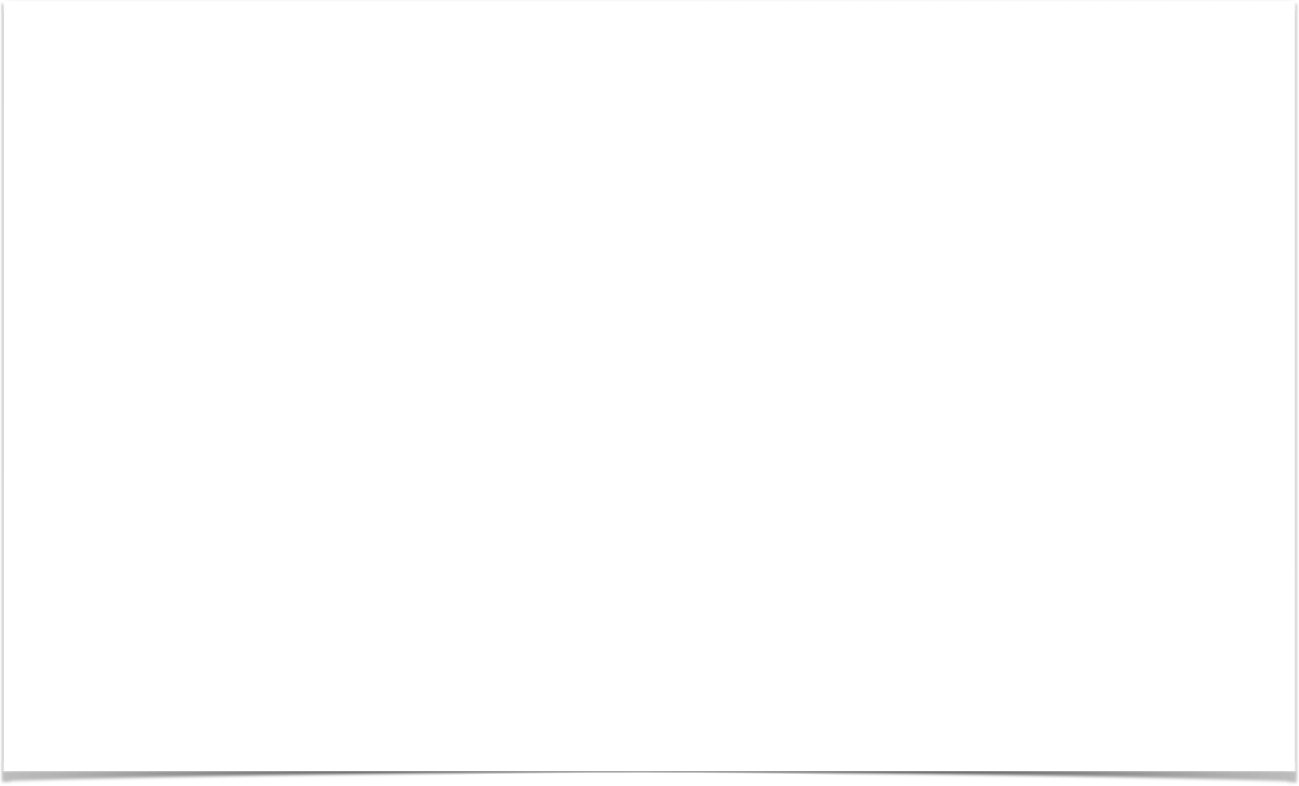 SO/PHI design
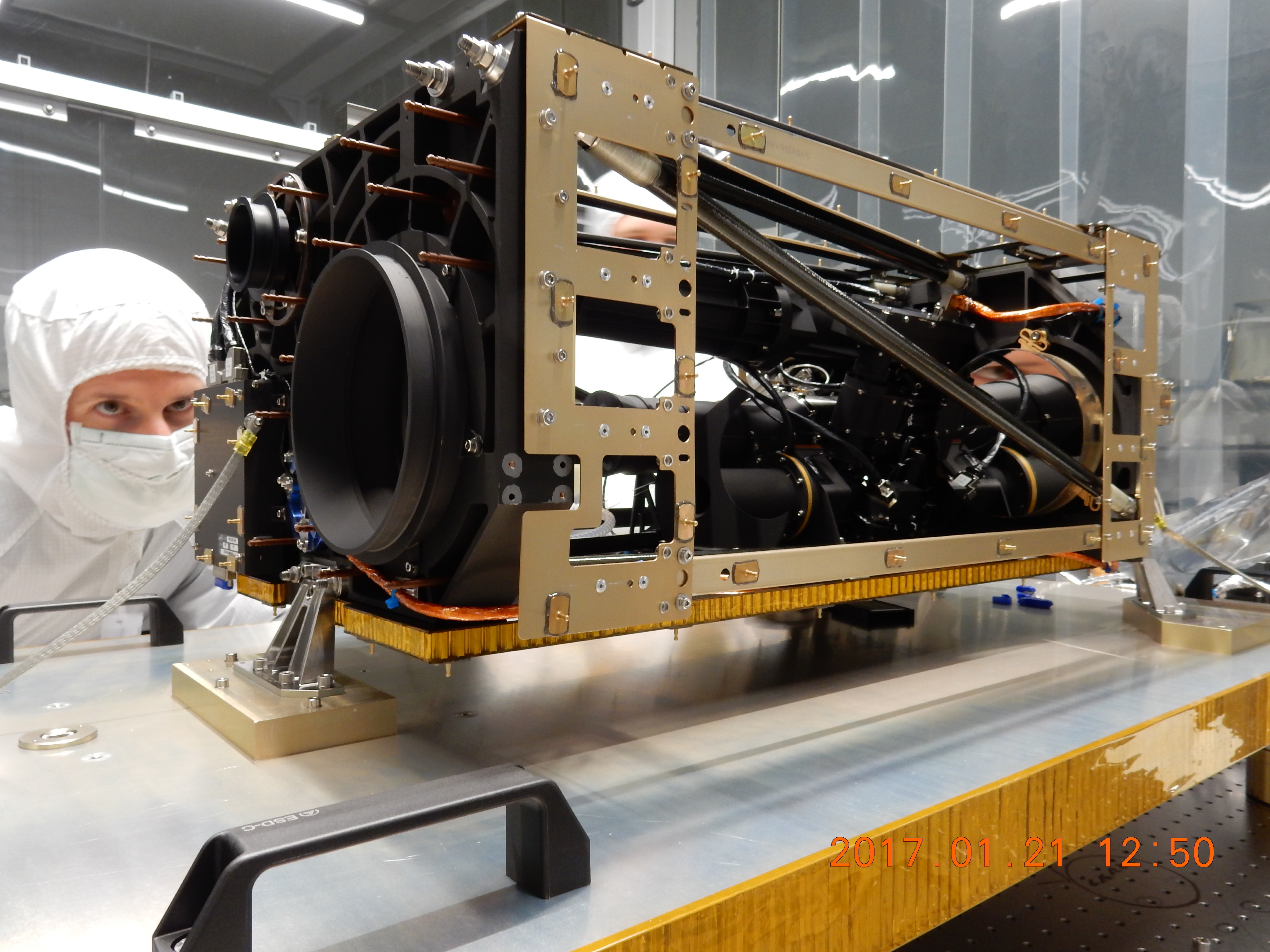 2 AlBeMet main blocks  
6 low CTE CFRP struts
 Al honeycomb baseplate
Total volume: 30 x 40 x 80 cm3
Total mass: 35 kg(c.f. HMI: 73kg,MDI: 56.5kg)

current status:FM polarimetric calibration
delivery to ESA in a couple of weeks
PHI FM, Jan 21 2017
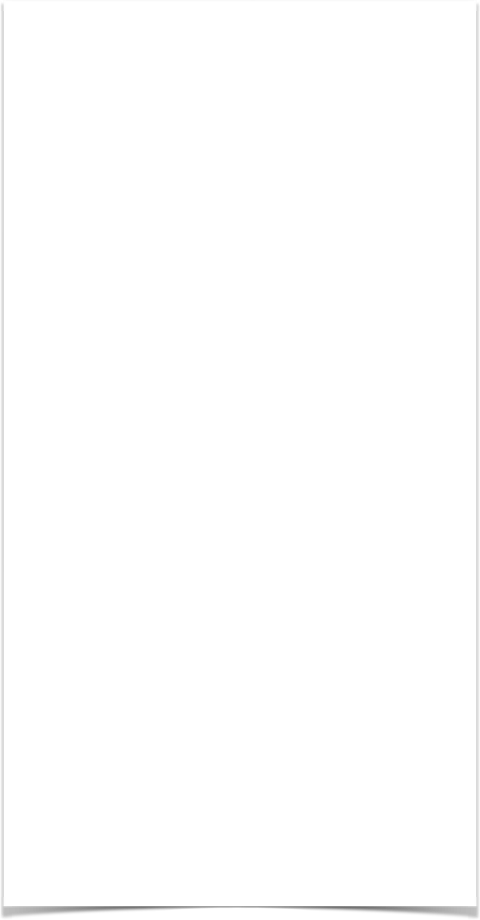 SO/PHI science: atmospheric coupling
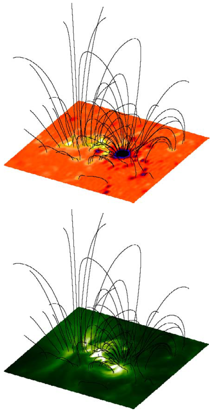 SO is designed to probe all solar layers from its interior up to the heliosphere. The most prominent questions concern the magnetic coupling between the different atmospheric layers.

SO with both remote sensing and in-situ  measurements  aims to address the largely unsolved problems of chromospheric and coronal heating as well as the transport phenomena into the interplanetary space

SO/PHI will provide the photospheric magnetic field structure which represents essential  boundary conditions to achieve these goals.
Marsch et. al (2004)
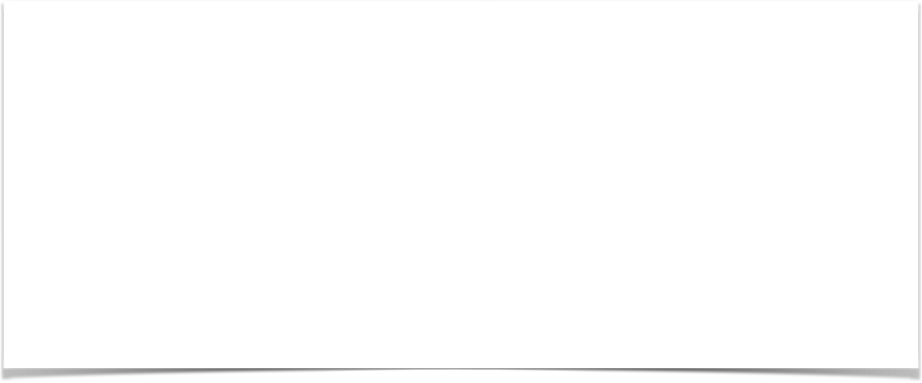 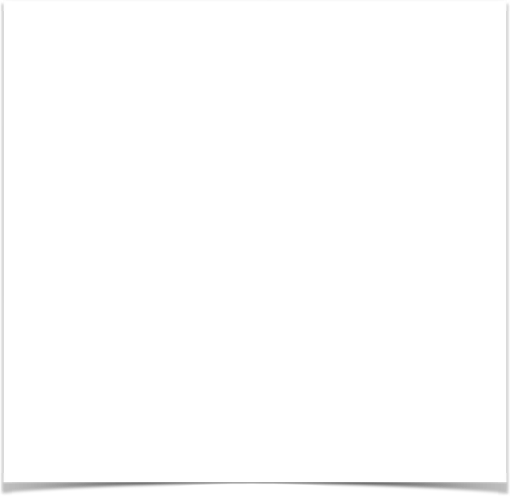 SO/PHI corona and global Sun science
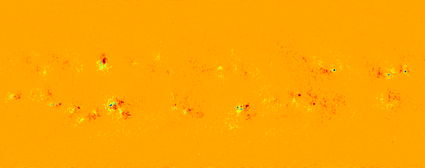 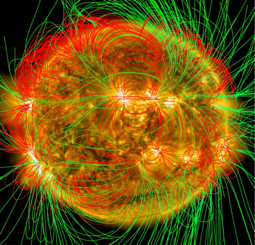 SO’s close perihelion transits enables to follow surface  structures for more than half of a rotation period, i.e. up to 23 days. 

Vantage points far from Earth allow for instantaneous 4π magnetic maps
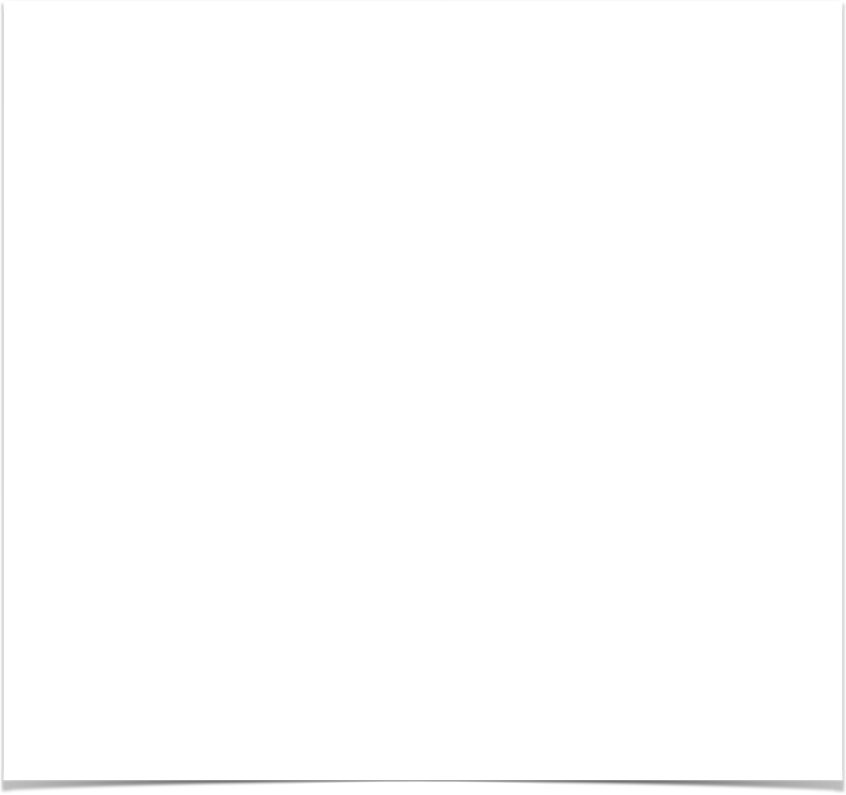 SO/PHI polar science
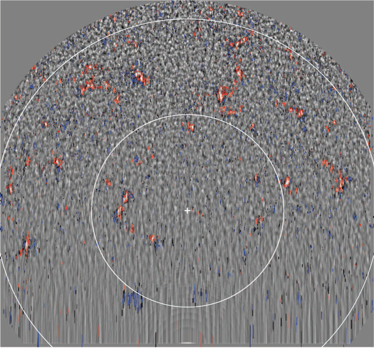 Polarimetric and dynamic studies of the solar polar regions from the ecliptic plane suffer from geometric foreshortening. SO/PHI will be the first polarimeter looking at the poles from an inclination <83 deg
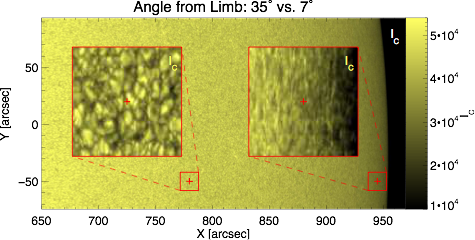 Tsuneta et. al (2008)
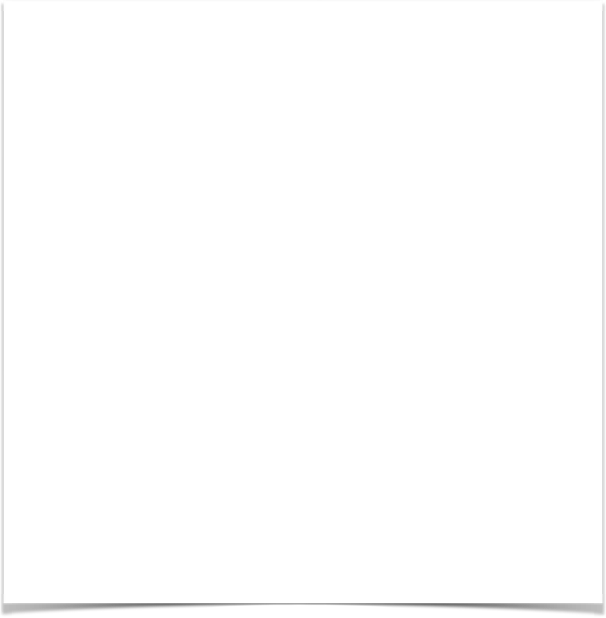 SO/PHI science: helioseismology
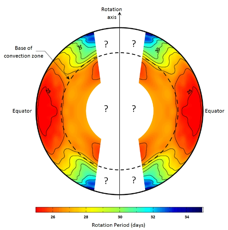 Observations from a  vantage point in the ecliptic does not allow  probing  solar latitudes higher than ~70°.
SO/PHI observations from out of the ecliptic will help to address problems of, e.g., the solar dynamo.
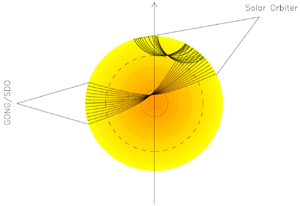 Stereoscopic Helioseismology
Probing the Sun from different vantage points  may allow for probing deeper layers than what is possible with only one instrument.
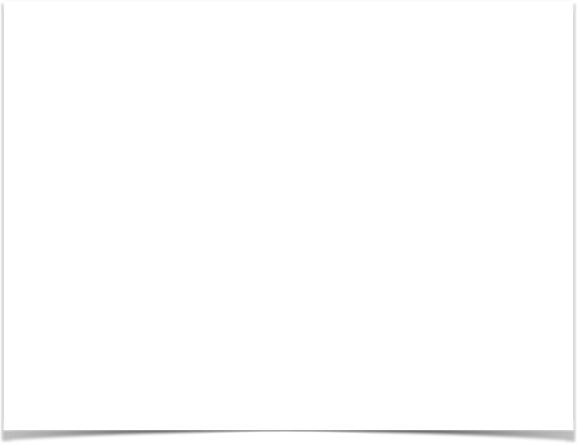 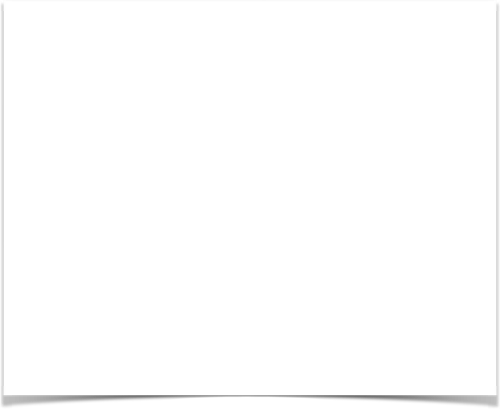 SO/PHI filtergraph
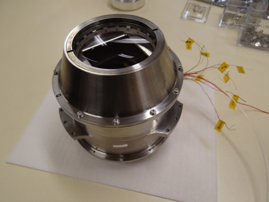 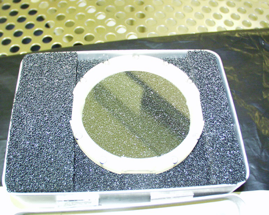 Line scanning device based on a solid state Fabry-Pérot etalon:
FWHM = 90mÅ, free spectral range = 3.0Å
~ 1nm surface roughness, ~10nm abs thickness tolerance
T-stability: <0.1K on etalon
66°C operating temperature
1.5 W heater power
250μm LiNbO3 etalon
2 optical windows (lenses, ITO coated)
2 interference filters (order sorter, IR blocker)
1 LiNbO3 etalon
Oven (active thermal control)
HV connection
filter graph
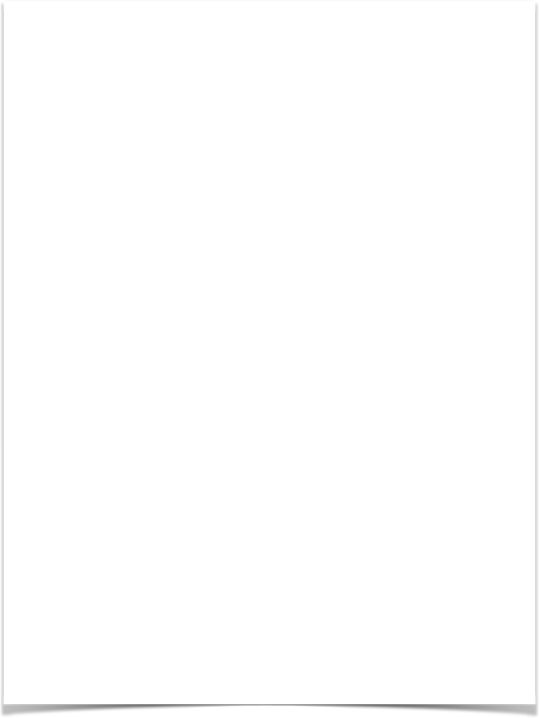 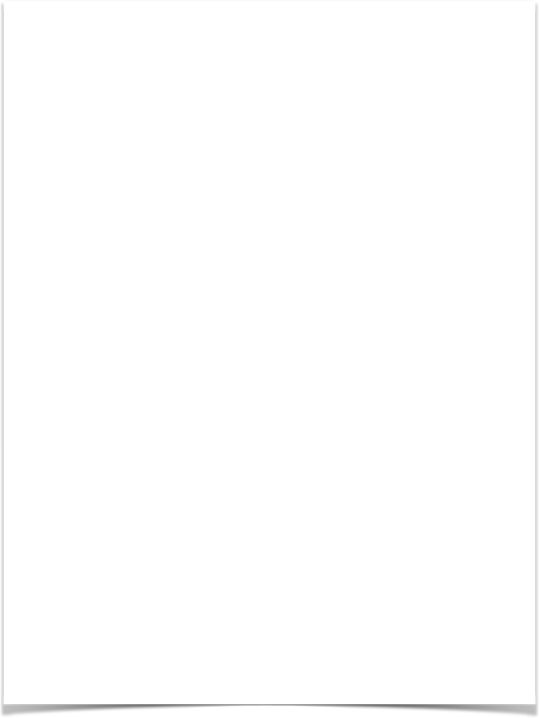 SO/PHI focal plane assembly
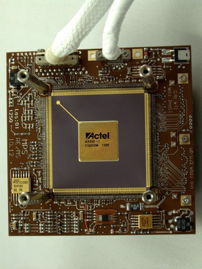 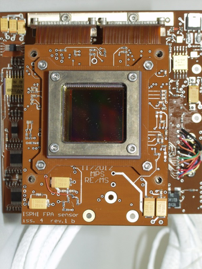 2k x 2k read-out at > 10fps
FWC: 100ke- (<1% linearity)
Actively cooled sensor (cold element) => dark noise: ~100 e-/s per pixel
Automatic Single Event Upset       (SEU) recovery
Automatic sensor Single Event Latch-up (SEL) detection and   recovery (sensor power cycle)
FPA FPGA board
FPA sensor board (EFM)
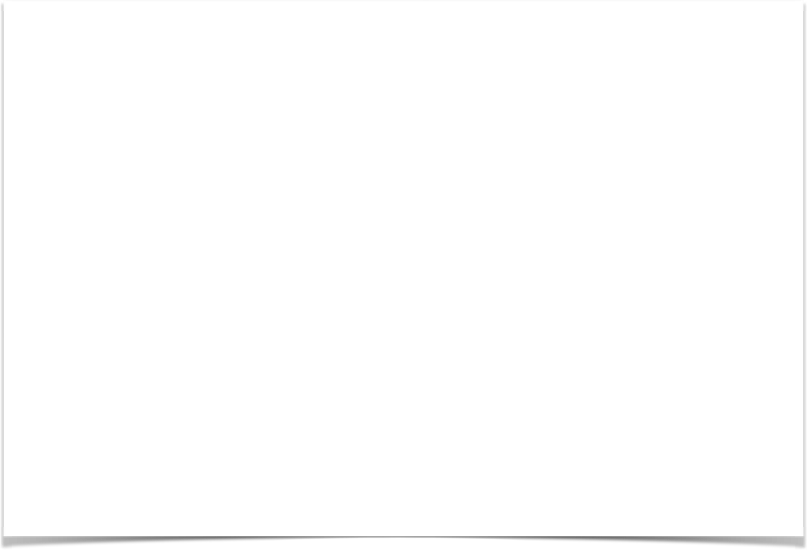 SO/PHI digital processing unit
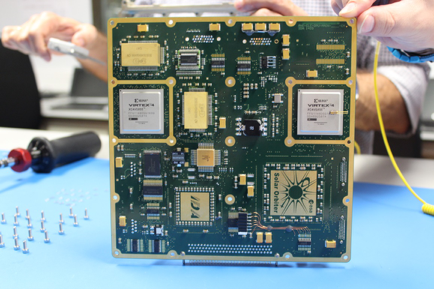 Tasks:
Instrument control
Science data Acquisition with >10 fps
Correlation Tracker control
Onboard data calibration
Onboard data inversion
4 Tbits flash memory control
Commanding/Telemetry
Most critical items:
2 reconfigurable FPGAs for onboard data analysis, image acquisition and CT control